Year 4 – Spring Block 2 – Speech


WALT: Punctuate Direct Speech
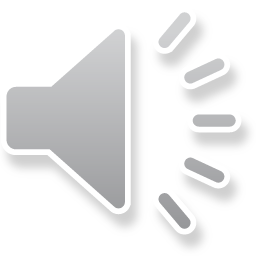 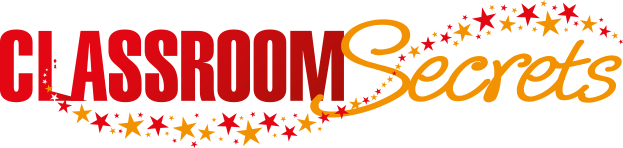 © Classroom Secrets Limited 2019
What do I want to see?
Open speech marks.
Capital letter.
Punctuation.
Speech marks.
New speaker new line.
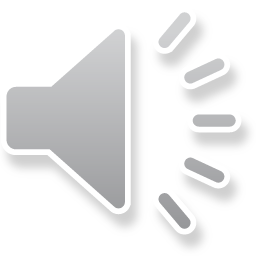 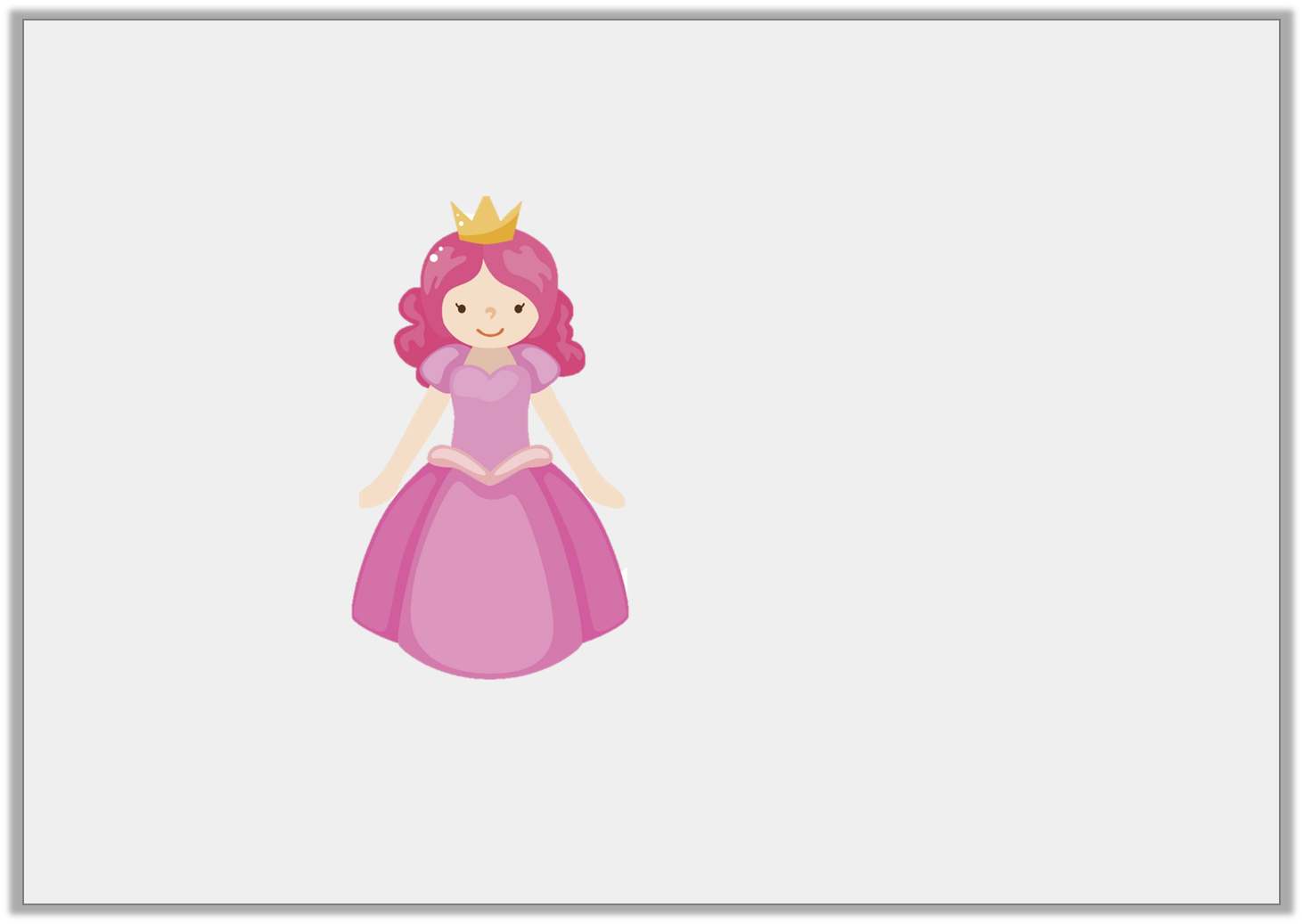 Introduction

Which words should be in the speech bubble?
Cinderella exclaimed, “Now I can go to the ball!”
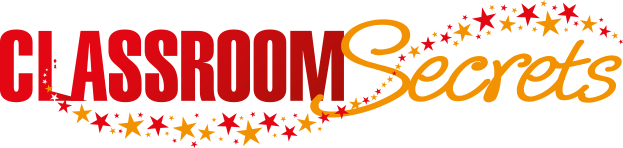 © Classroom Secrets Limited 2019
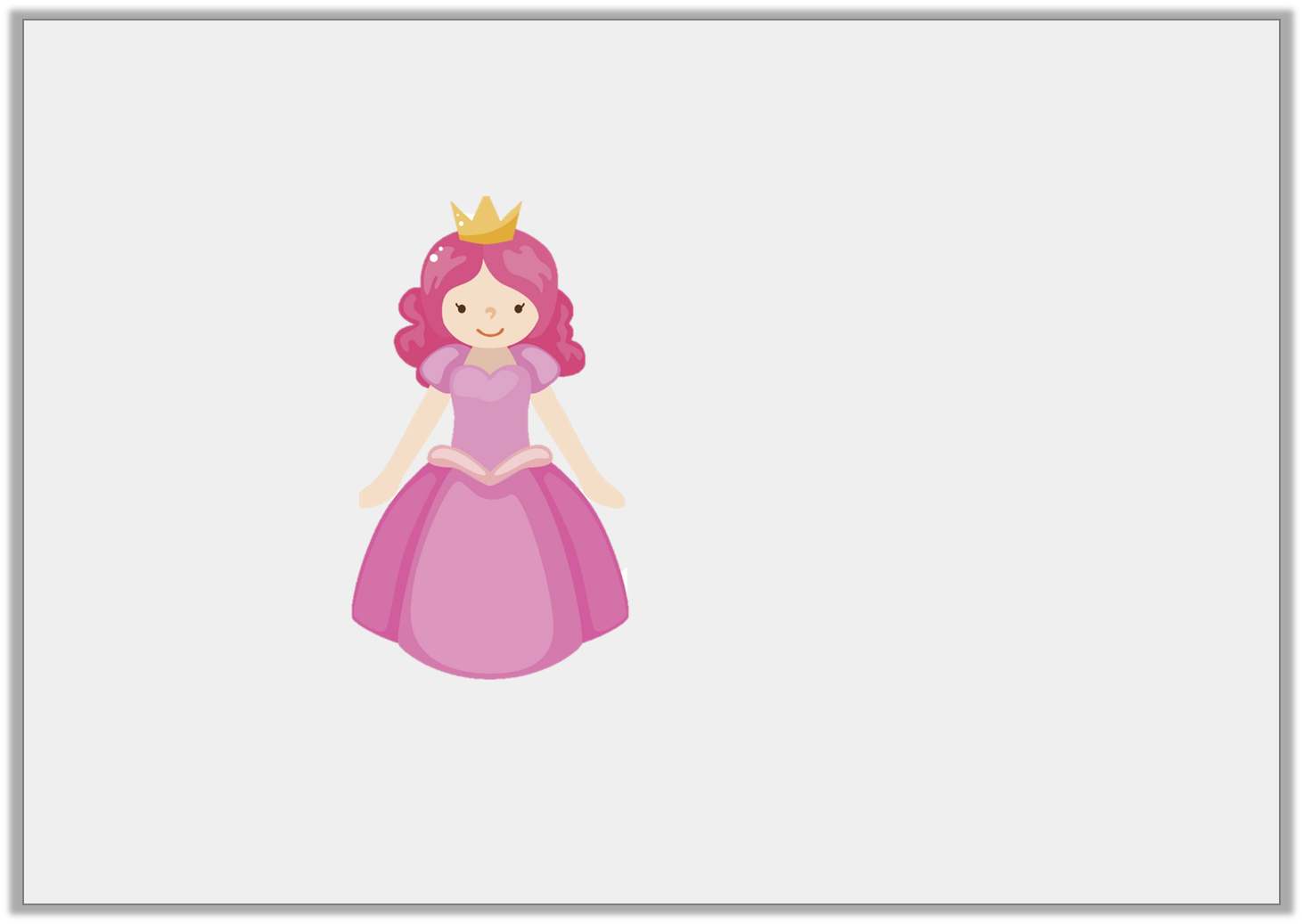 Introduction

Which words should be in the speech bubble?
Now I can go to the ball!
Cinderella exclaimed, “Now I can go to the ball!”
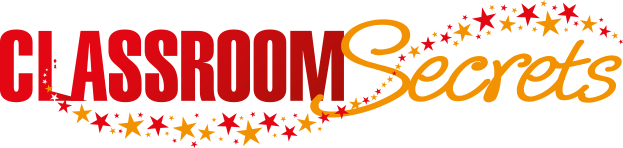 © Classroom Secrets Limited 2019
Varied Fluency 1

Circle the missing or incorrect punctuation in this sentence:
“ Mother said,  Don’t talk to any strangers!”
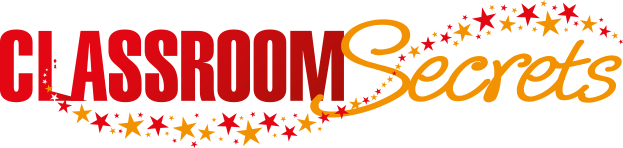 © Classroom Secrets Limited 2019
Varied Fluency 1

Circle the missing or incorrect punctuation in this sentence:
“ Mother said,  Don’t talk to any strangers!”


Mother said, “Don’t talk to any strangers!”
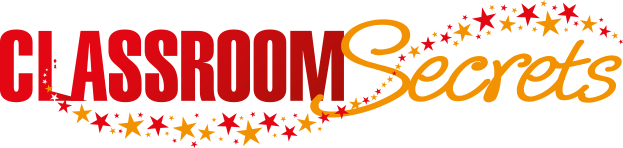 © Classroom Secrets Limited 2019
Varied Fluency 2

Tick the sentence that has been punctuated correctly.
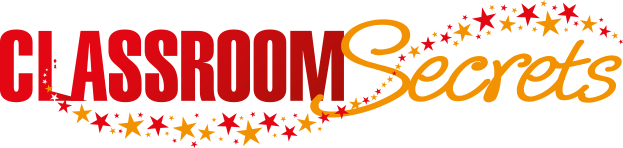 © Classroom Secrets Limited 2019
Varied Fluency 2

Tick the sentence that has been punctuated correctly.
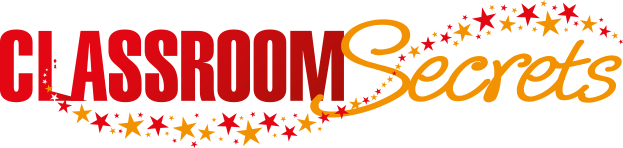 © Classroom Secrets Limited 2019
Varied Fluency 3

Tick where the inverted commas should go.
Dear Grandmother, what big ears you have!

 

exclaimed Little Red Riding Hood.
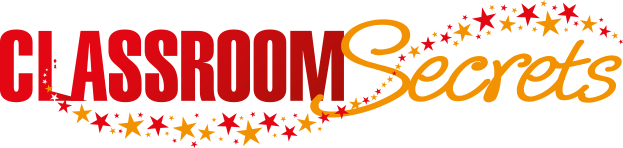 © Classroom Secrets Limited 2019
Varied Fluency 3

Tick where the inverted commas should go.


Dear Grandmother, what big ears you have!

 

exclaimed Little Red Riding Hood.
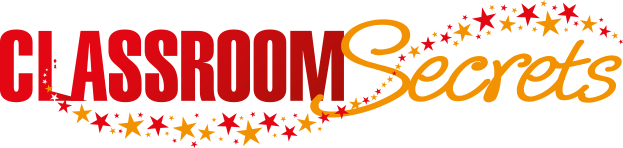 © Classroom Secrets Limited 2019
Varied Fluency 4

Punctuate these sentences:



 little red riding hood cried what big eyes you have



 the wolf replied all the better to see to you with my dear
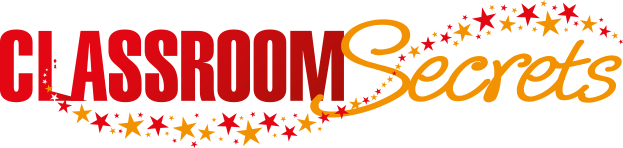 © Classroom Secrets Limited 2019
Varied Fluency 4

Punctuate these sentences:



 little red riding hood cried what big eyes you have

Little Red Riding Hood cried, “What big eyes you have!”

 the wolf replied all the better to see to you with my dear

The wolf replied, “All the better to see you with my dear.”
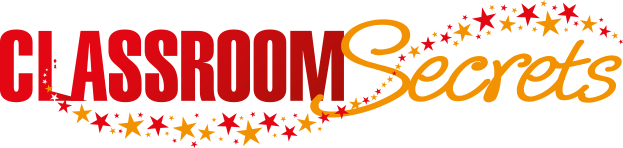 © Classroom Secrets Limited 2019
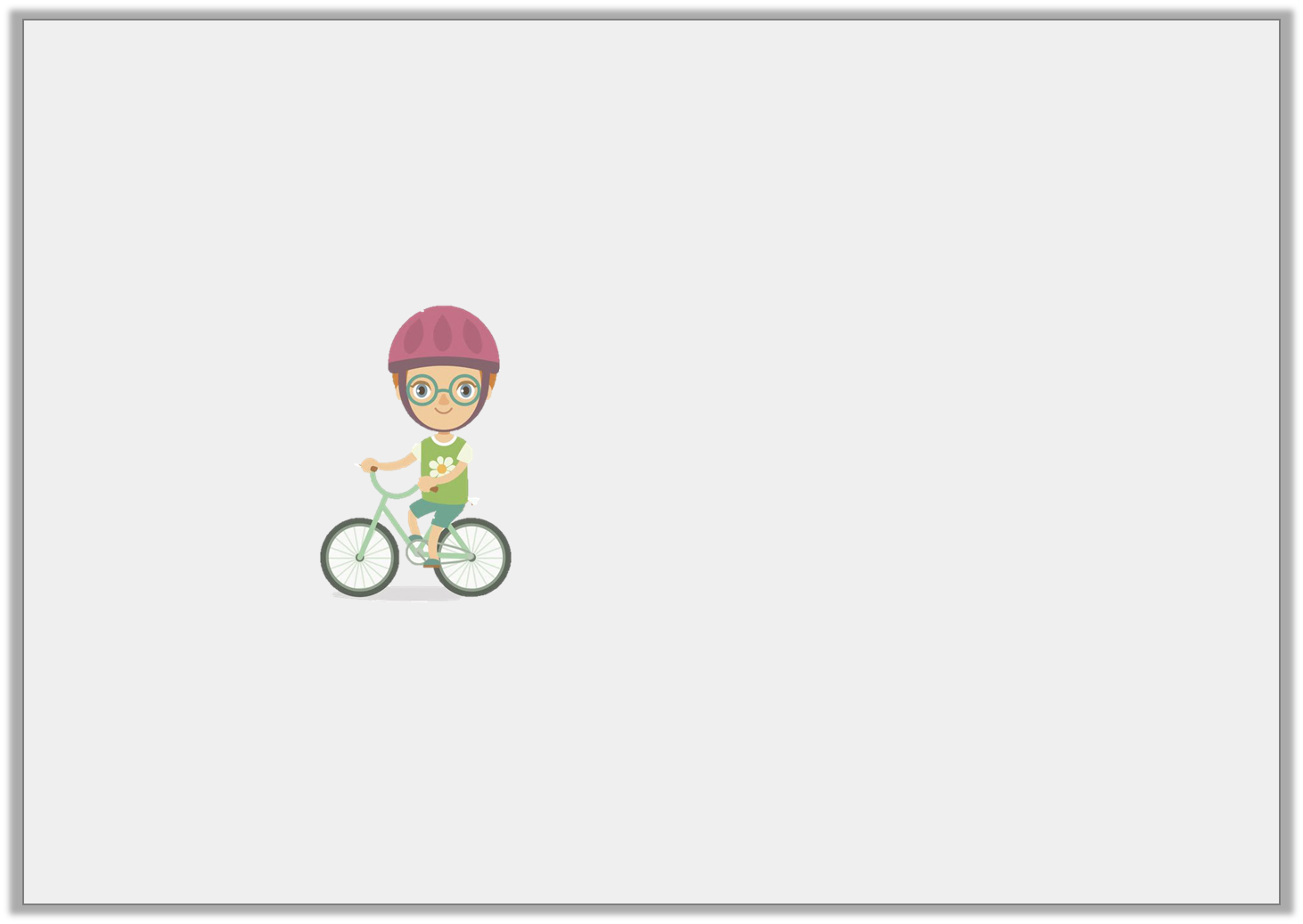 Application 1

Change the speech bubble into a sentence with direct speech.
I’m going to ride to the park.
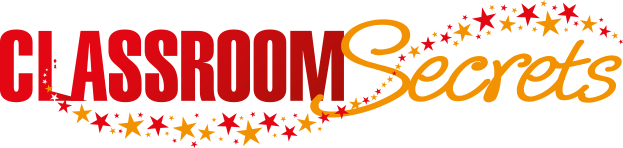 © Classroom Secrets Limited 2019
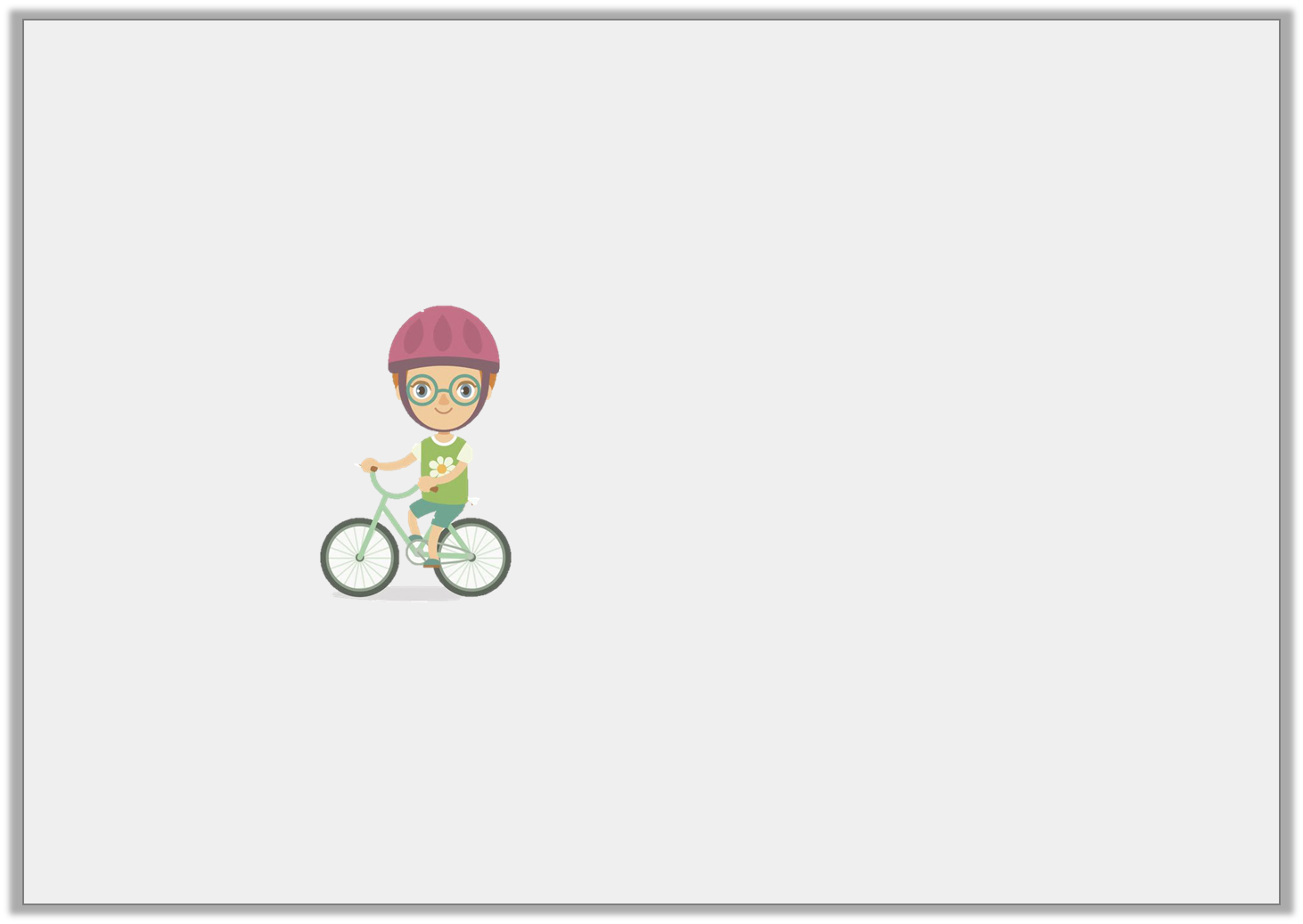 Application 1

Change the speech bubble into a sentence with direct speech.













Various possible answers, for example:

Freddy said, “I’m going to ride to the park.”
I’m going to ride to the park.
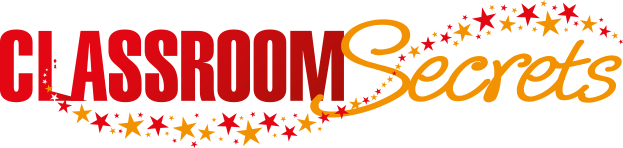 © Classroom Secrets Limited 2019
Application 2

Complete the sentences using direct speech. Make sure they are punctuated correctly.




The boy asked….


…… shouted the police officer.


The man said….
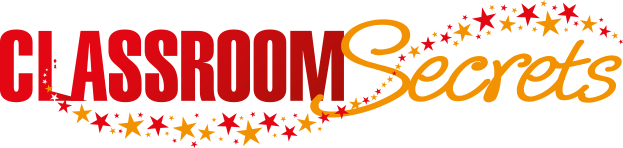 © Classroom Secrets Limited 2019
Application 2

Complete the sentences using direct speech. Make sure they are punctuated correctly.

Various possible answers, for example:


The boy asked, “Can I play out?”


“STOP!” shouted the police officer.


The man said, “I’m going to buy a newspaper.”
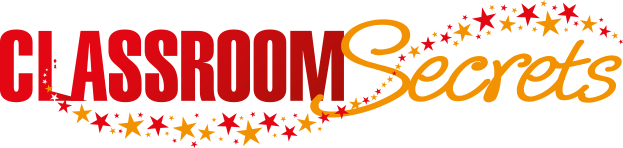 © Classroom Secrets Limited 2019
Reasoning 1

Amy has written a sentence. Is it correct? Explain your answer.



Tom said  “I must read my book before I go to bed.
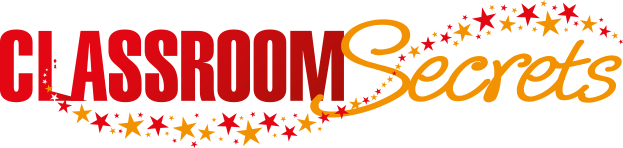 © Classroom Secrets Limited 2019
Reasoning 1

Amy has written a sentence. Is it correct? Explain your answer.



Tom said  “I must read my book before I go to bed.


It is not correct because…
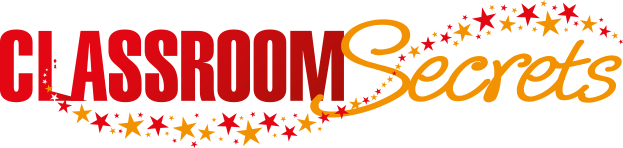 © Classroom Secrets Limited 2019
Reasoning 1

Amy has written a sentence. Is it correct? Explain your answer.



Tom said, “I must read my book before I go to bed.”


It is not correct because:
the comma after the reporting clause is missing
the inverted commas to mark the end of the direct speech are missing
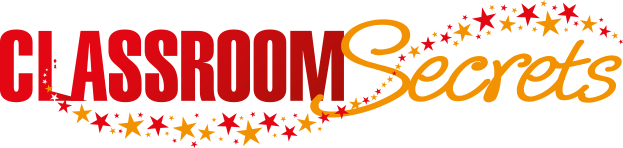 © Classroom Secrets Limited 2019